様式－ 1　口頭発表時、申告すべきCOI状態がない場合
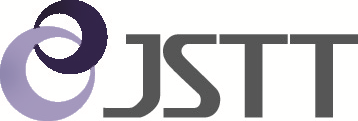 第18回日本組織移植学会総会・学術集会COI開示　筆頭発表者名：　○○　○○
演題発表に関連し、
開示すべきCO I 関係にある企業などはありません。
様式－ 2　口頭発表時、申告すべきCOI状態がある場合
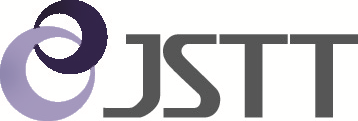 第18回日本組織移植学会総会・学術集会COI開示　筆頭発表者名：　○○　○○
演題発表に関連し、開示すべきCOIは以下の通りです。
① 役員･顧問職：   Ａ製薬、Ｂ製薬
② 研究費：            Ｃ製薬
③ 講演料：            Ｄ医療機器メーカー
④ 原稿料：            Ｆ出版社



※ 役員･顧問職･株･特許使用料･講演料･原稿料･研究費･奨学寄附金・その他報酬の中から
　 該当する項目のみ記載してください。
Form-1
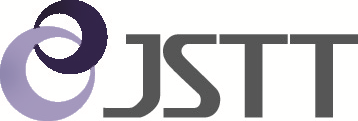 The 18th Japanese Society of Tissue TransplantationCOI  Disclosure　Name of First Author :  ○○ ○○
I have no COI
with regard to this presentation.
Form-2
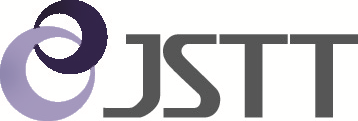 The 18th Japanese Society of Tissue TransplantationCOI  Disclosure　Name of First Author :　○○ ○○
In connection with this presentation, 
we disclose COI with following parties.
Advisors  :　○○ Parma Co. Limit.
Patent  royalty  :　○○ Parma Inc.
Funded  research  :　○○ Parma Inc.
Speaking  fee  :　○○ Parma Co. Limit.
Others :